школа
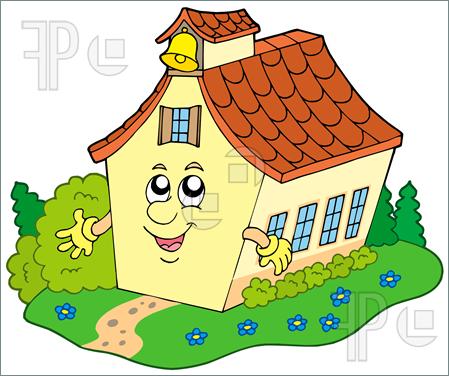 Родина
Отчизна
Россия
Устная речь
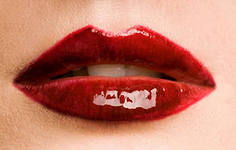 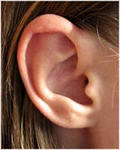 Письменная речь
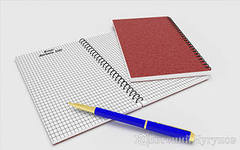 ЗВУК
БУКВА